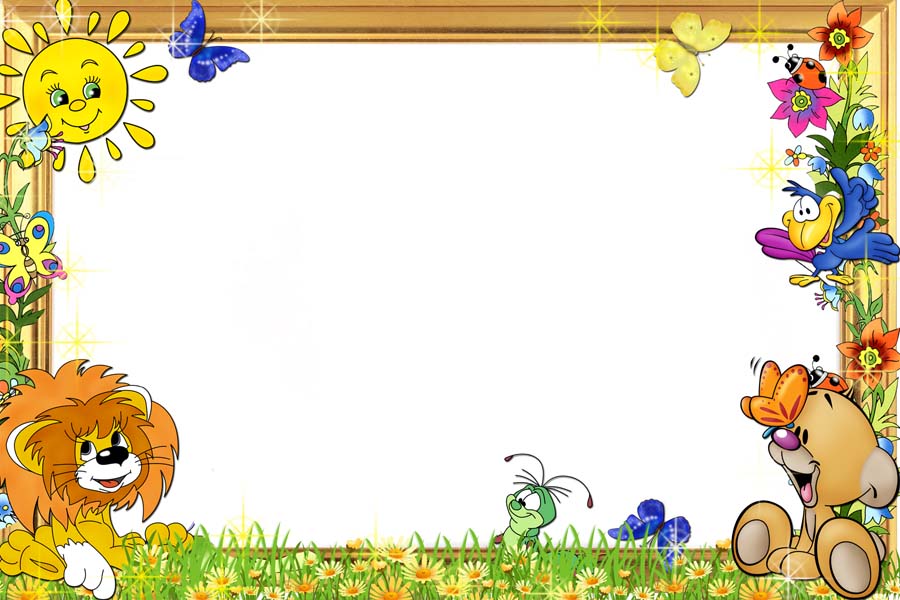 Электронное дидактическое пособие
« Весёлая математика»

(для воспитанников средней группы)
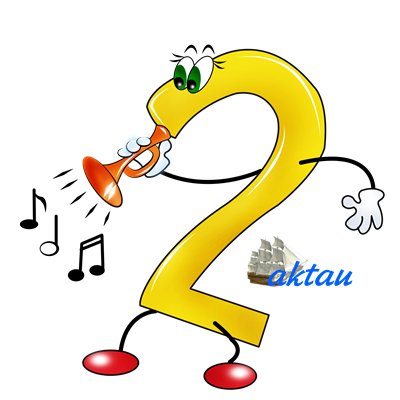 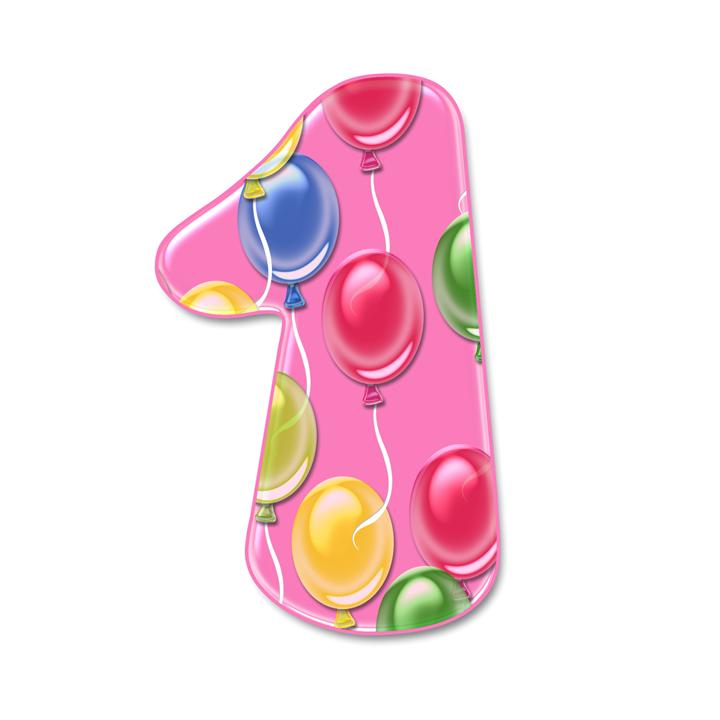 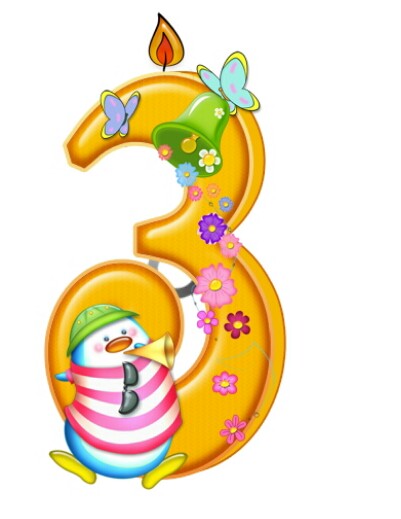 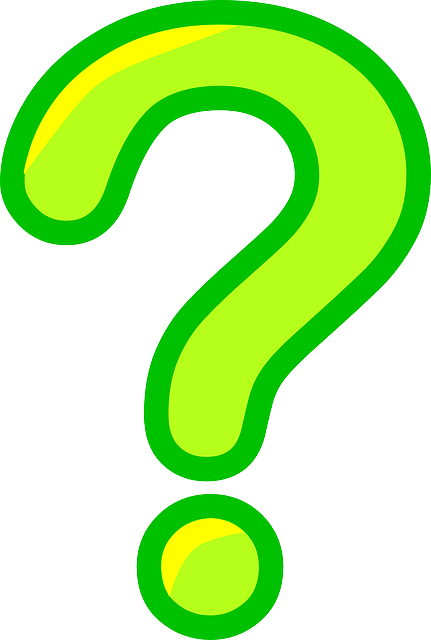 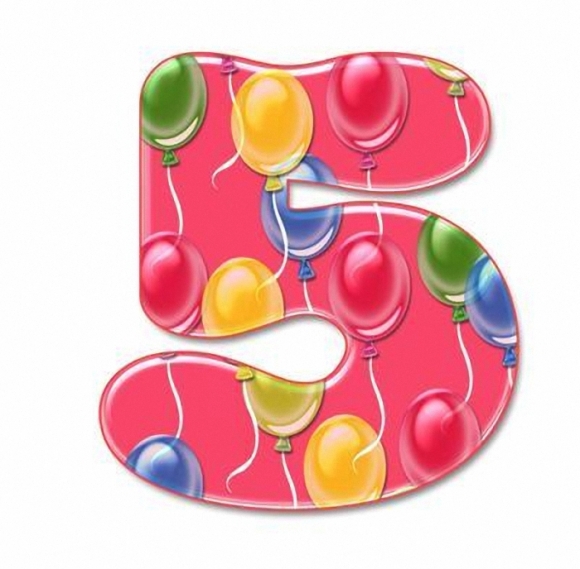 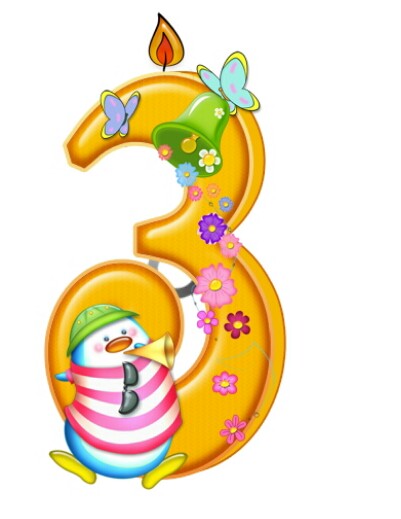 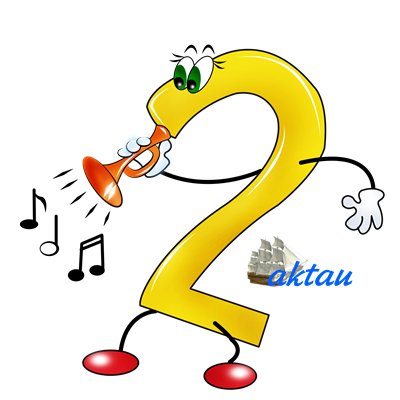 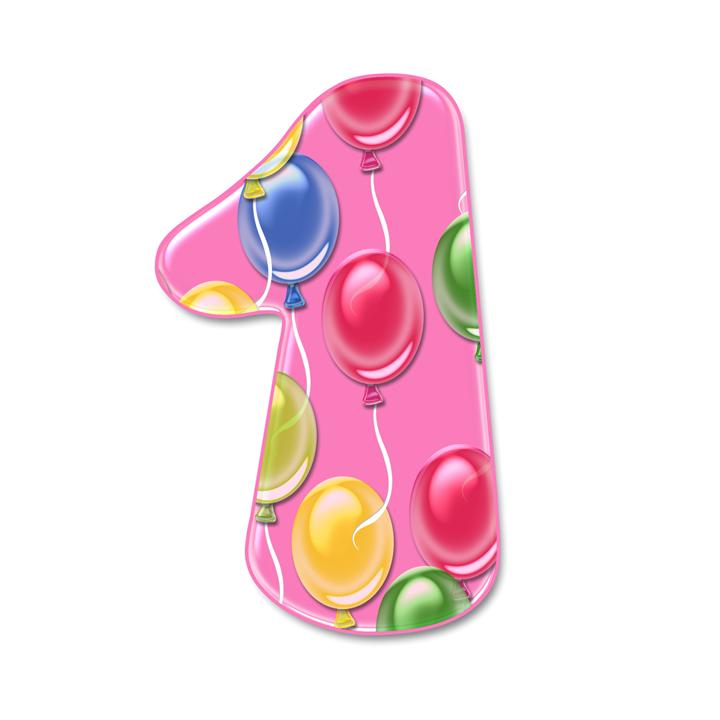 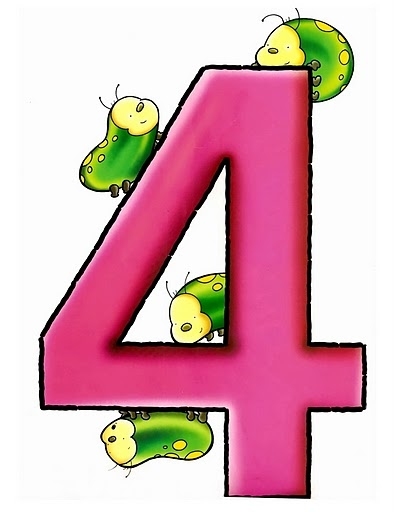 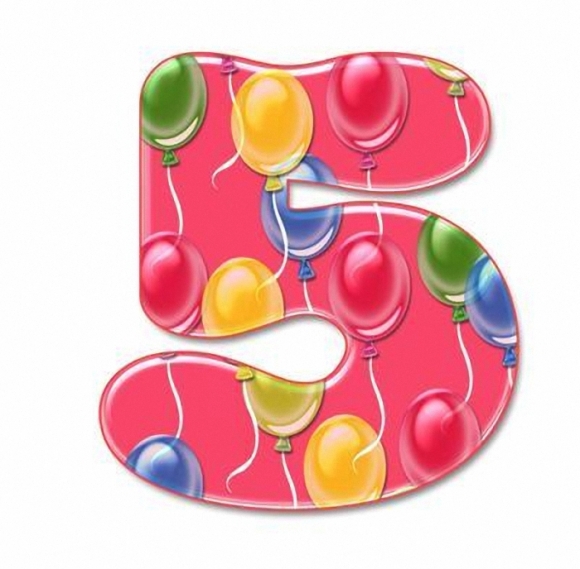 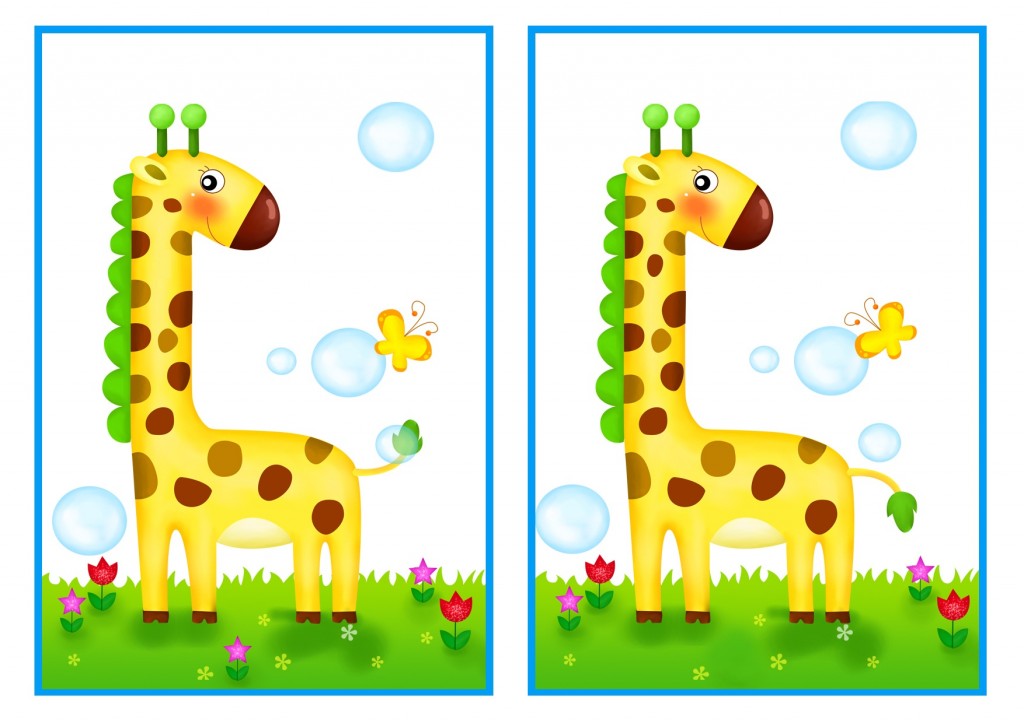 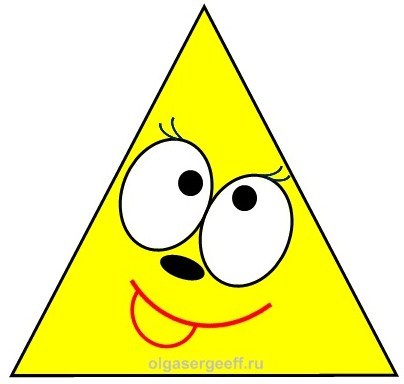 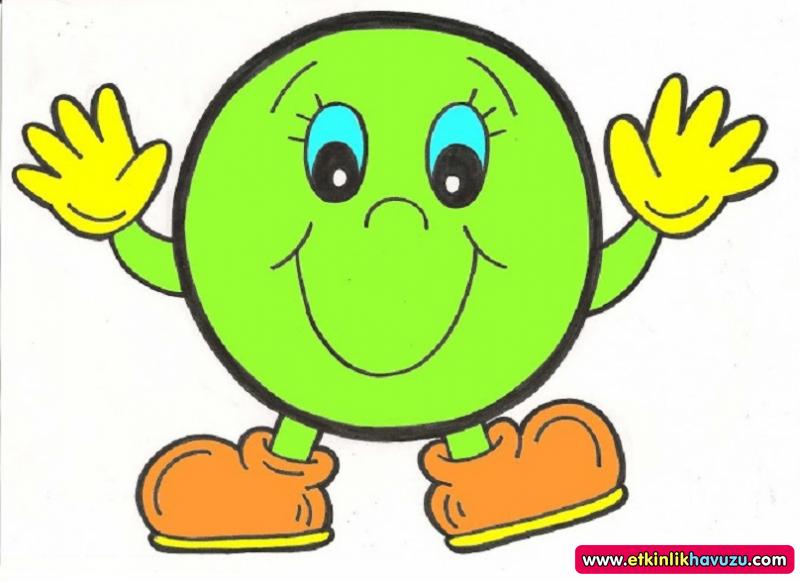 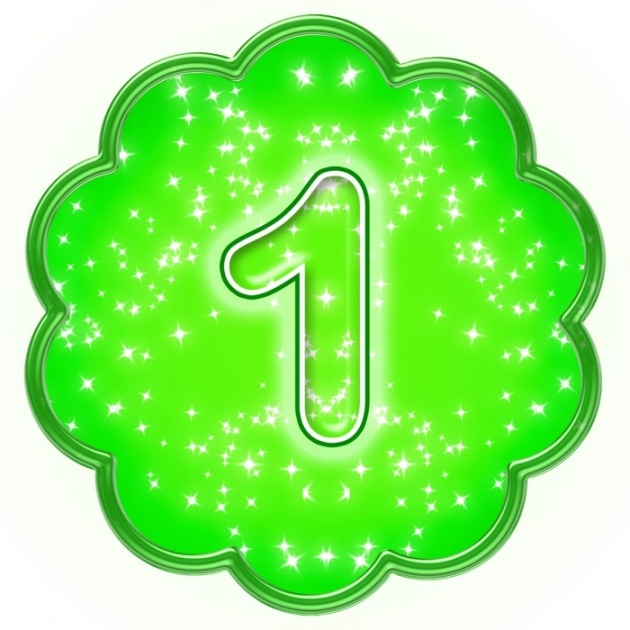 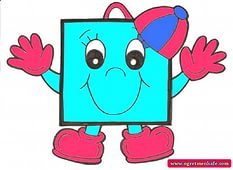 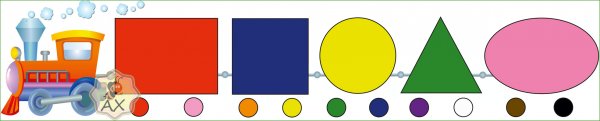 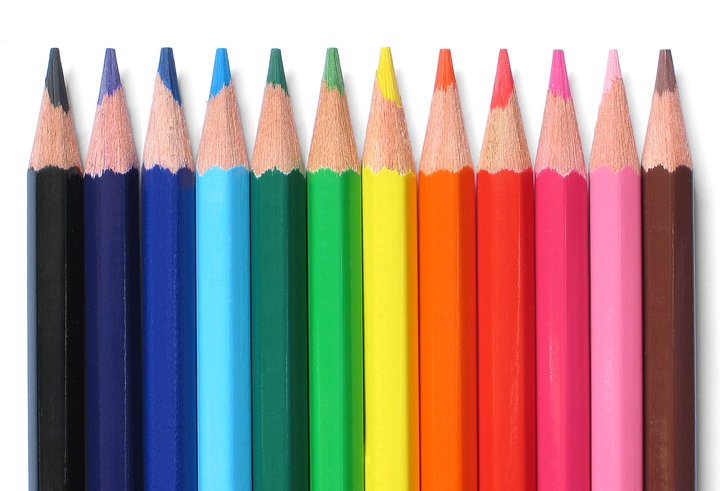 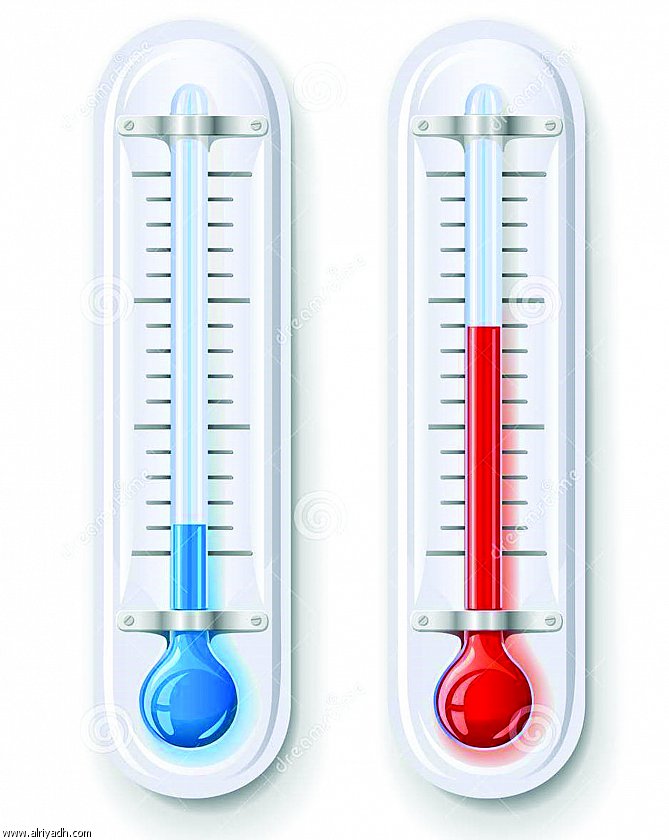 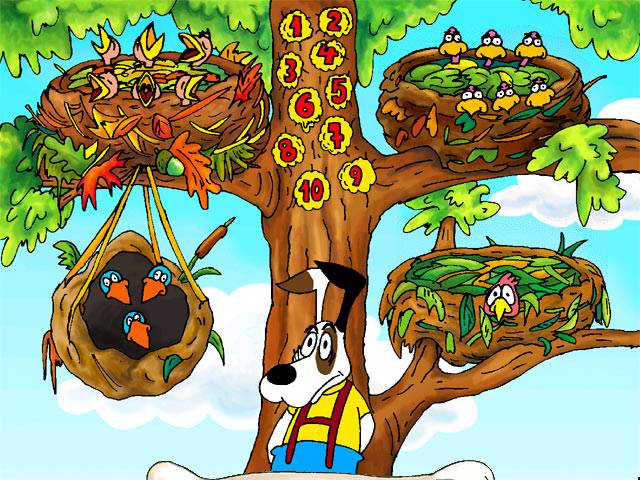 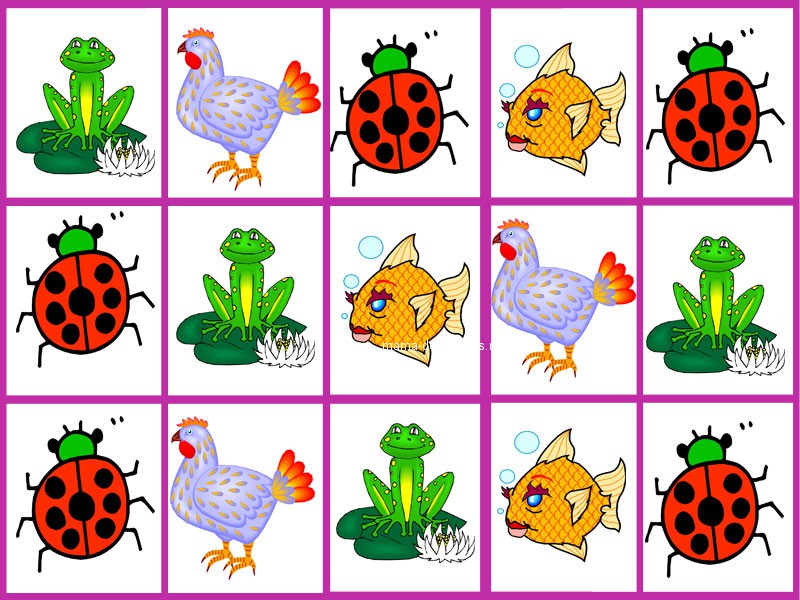 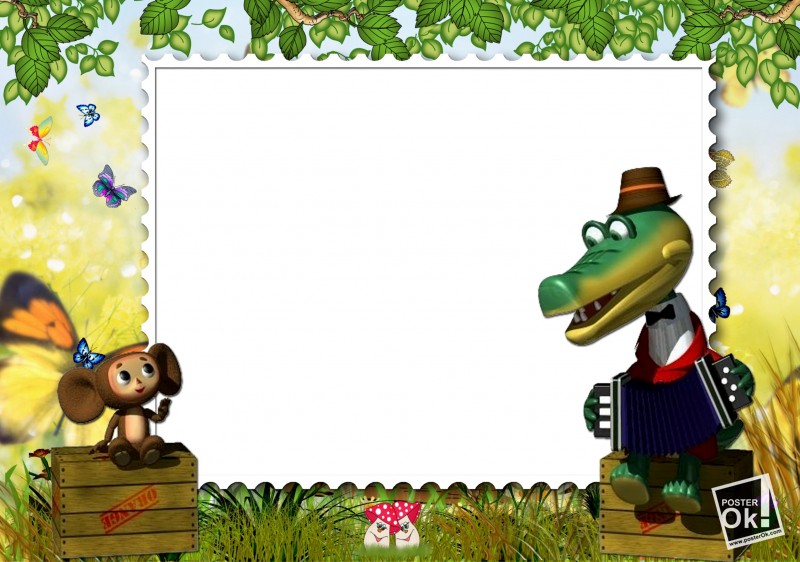 Молодец !!!

     Умничка !!!

           Отлично !!!